The Iterative Win-Win Method, and Explicit Constructions (without) Using It
Hanlin Ren
Oxford
November 14, 2023
Based on joint work with Lijie Chen, Shuichi Hirahara, Zhenjian Lu, Igor Oliveira, and Rahul Santhanam, as well as later improvements by Zeyong Li.
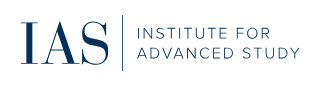 0 / 28
What’s This?
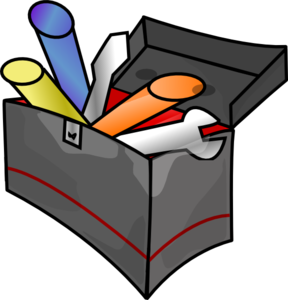 The Iterative Win-Win Method…
Some interesting technique that complexity theorists might care about
… that helps you get rid of ugly “half-exponential” bounds!
…
Circuit Lower Bounds
Primes
… And Explicit Constructions…
Ramsey Graphs
Range Avoidance
(if you know what this is)
… (without) Using It?
???
1 / 28
Explicit Constructions
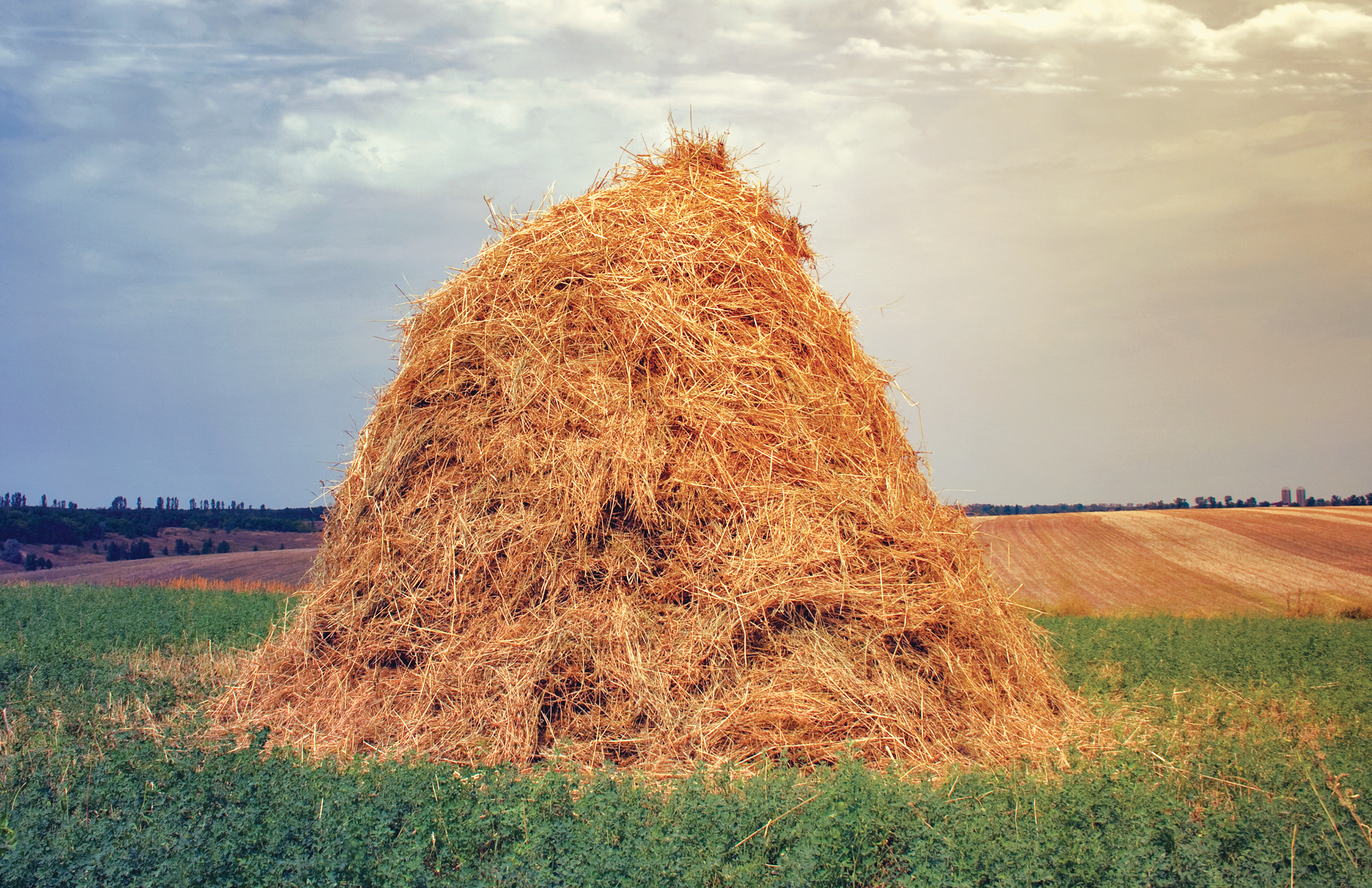 Or: “finding a hay from haystack”
Search problems with a lot of solutions
So many, such that a random string is a good solution with high prob.
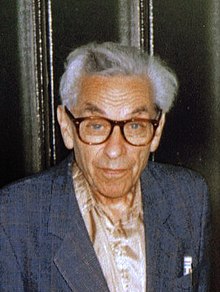 Paul Erdős & $100
2 / 28
Haystack: Vladyslav Danilin (from Quanta Magazine)
Photo of Paul Erdős: Kmhkmh, CC BY 3.0, via Wikimedia Commons
Explicit Constructions
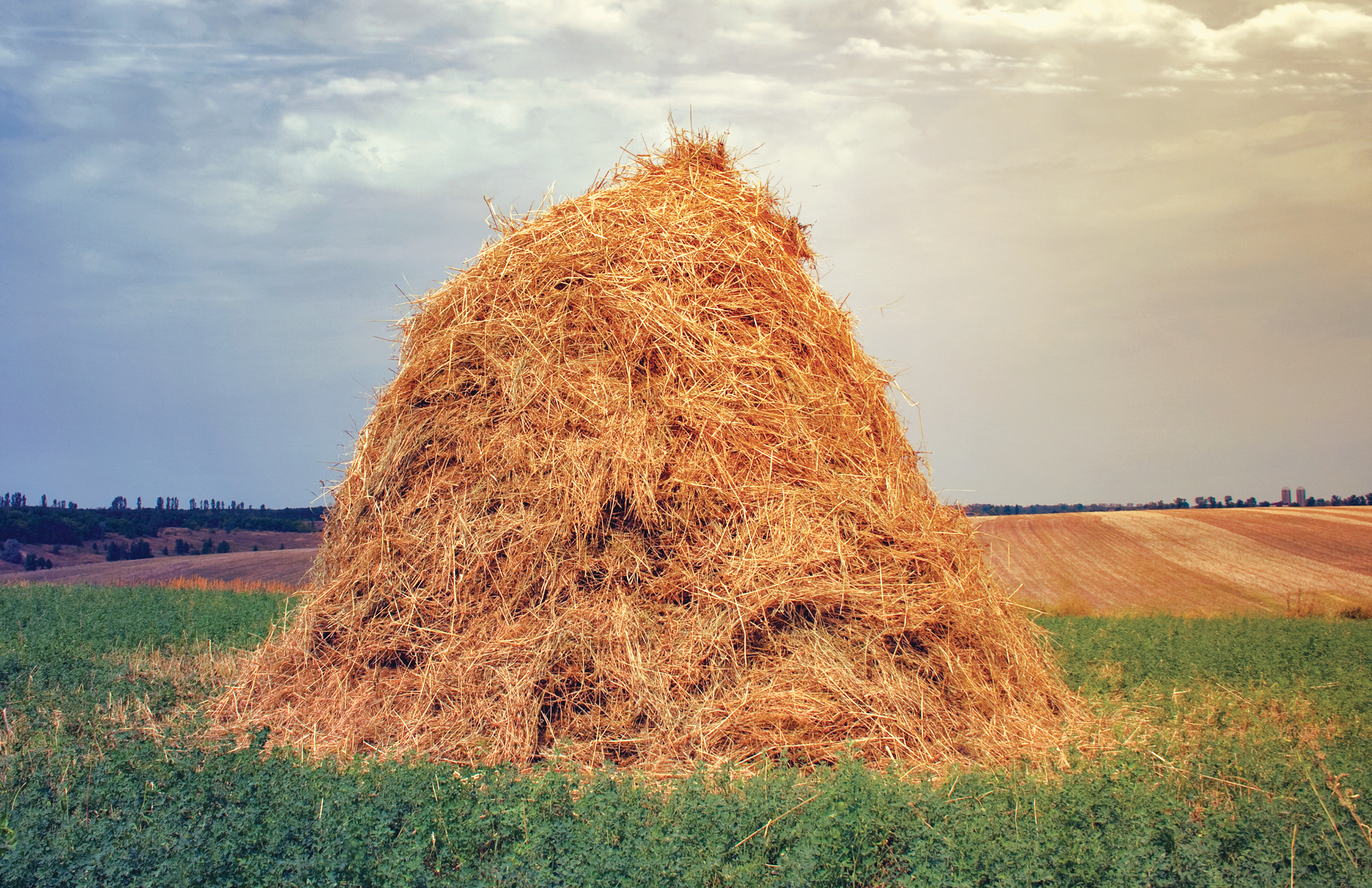 Or: “finding a hay from haystack”
Search problems with a lot of solutions
So many, such that a random string is a good solution with high prob.
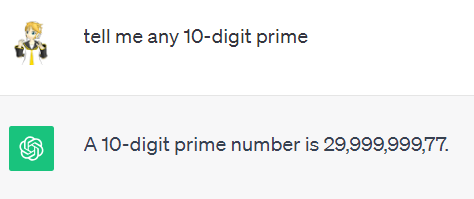 Big question in derandomization:
Can we solve explicit construction problems deterministically?
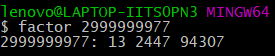 3 / 28
Haystack: Vladyslav Danilin (from Quanta Magazine)
Circuit Lower Bounds
One of the most important explicit construction problems!
Find a function requiring many gates to compute
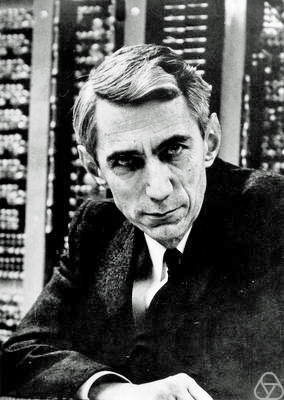 LATER GENERATION BE LIKE:
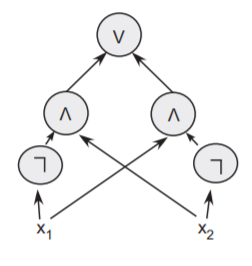 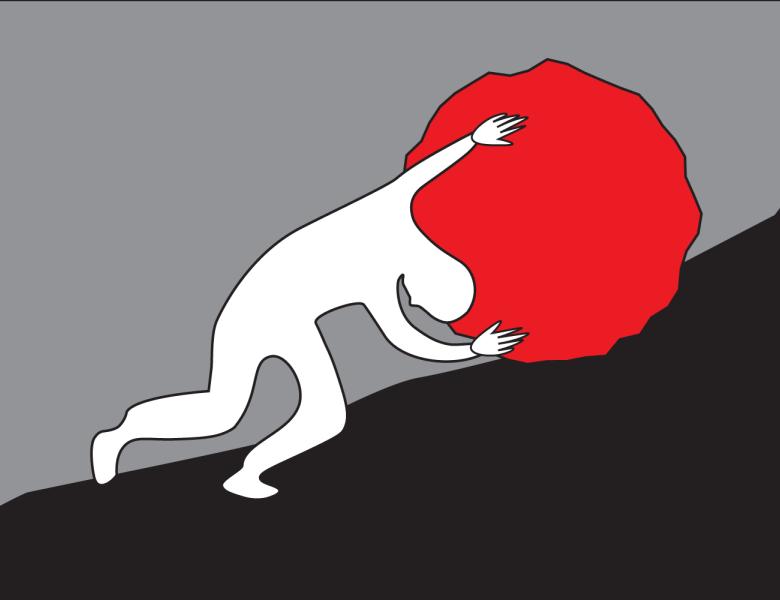 Proof by “counting argument”, so doesn’t give you explicit hard functions. Hopefully later generation will be able to find one. 
Claude Shannon
Photo of Claude Shannon: Jacobs, Konrad, CC BY-SA 2.0 DE, via Wikimedia Commons
Sisyphus: https://simons.berkeley.edu/programs/lower-bounds-computational-complexity
4 / 28
Circuit Lower Bounds are Hard…
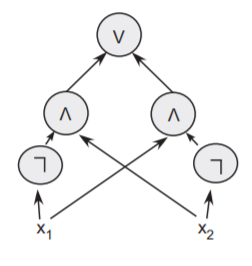 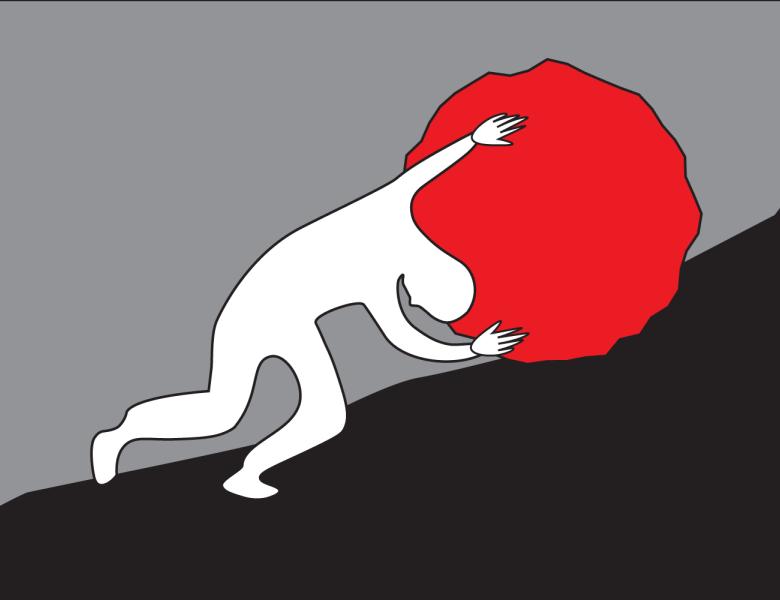 5 / 28
Sisyphus: https://simons.berkeley.edu/programs/lower-bounds-computational-complexity
“Complexity-Theoretic” Explicit Constructions
Applying complexity-theoretic ideas on explicit construction problems
Natural and fruitful approach to study explicit constructions!
Example 1: Pseudodeterministic construction for primes
Example 2: ???
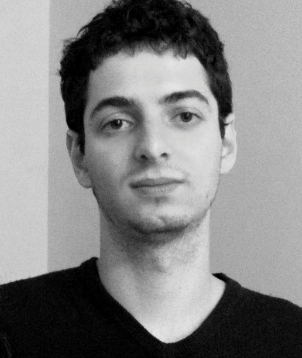 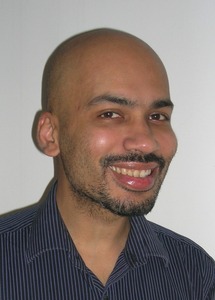 Oliveira-Santhanam 17: There is a subexponential-time infinitely-often pseudodeterministic construction for primes!
Igor Oliveira & Rahul Santhanam
Photo of Igor Oliveira: https://www.dcs.warwick.ac.uk/~igorcarb/
Photo of Rahul Santhanam: https://www.cs.ox.ac.uk/people/rahul.santhanam/
6 / 28
Pseudodeterministic algorithms
A randomized algorithm is pseudodeterministic, if on most of its computational branches, it outputs the same answer.
Any (bounded) observer thinks the algorithm is deterministic!
Pseudodeterministic algorithms
Deterministic algorithms
Randomized algorithms
Algorithm DET
Algorithm PSEUDO
Algorithm RAND
❌
❌
7 / 28
Pseudodeterministic constructions in subexponential time
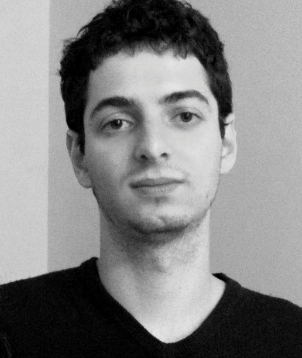 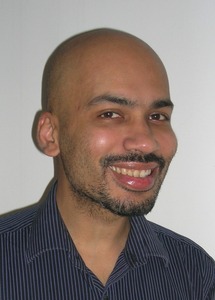 Complexity-Theoretic Constructions
Works for a large class of construction problems 
Make progress when specific techniques tailored to the problem (e.g. number-theoretic ones) stuck 
Can’t get “deterministic polynomial time” (yet) 
Igor Oliveira & Rahul Santhanam
Photo of Igor Oliveira: https://www.dcs.warwick.ac.uk/~igorcarb/
Photo of Rahul Santhanam: https://www.cs.ox.ac.uk/people/rahul.santhanam/
8 / 28
Proof Idea: Win-Win Analysis!
Either            happens, or not.
In both cases, we get the desired construction algorithm.
YES
NO
Use “hardness-vs-randomness” to perform deterministic construction
Randomness is “powerful”, perform pseudodeterministic construction
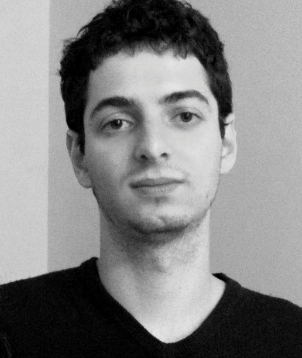 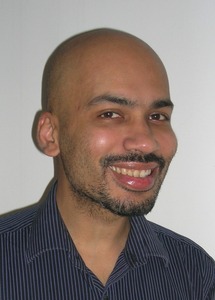 Igor Oliveira & Rahul Santhanam
Photo of Igor Oliveira: https://www.dcs.warwick.ac.uk/~igorcarb/
Photo of Rahul Santhanam: https://www.cs.ox.ac.uk/people/rahul.santhanam/
9 / 28
Why not polynomial time?
Time complexity of…
NO
… the overall algorithm
YES
… YES case
… NO case
10 / 28
“Complexity-Theoretic” Explicit Constructions
Applying complexity-theoretic ideas on explicit construction problems
Natural and fruitful approach to study explicit constructions!
Example 2: Kannan’s circuit lower bounds
Example 1: Pseudodeterministic construction for primes
Example 2: ???
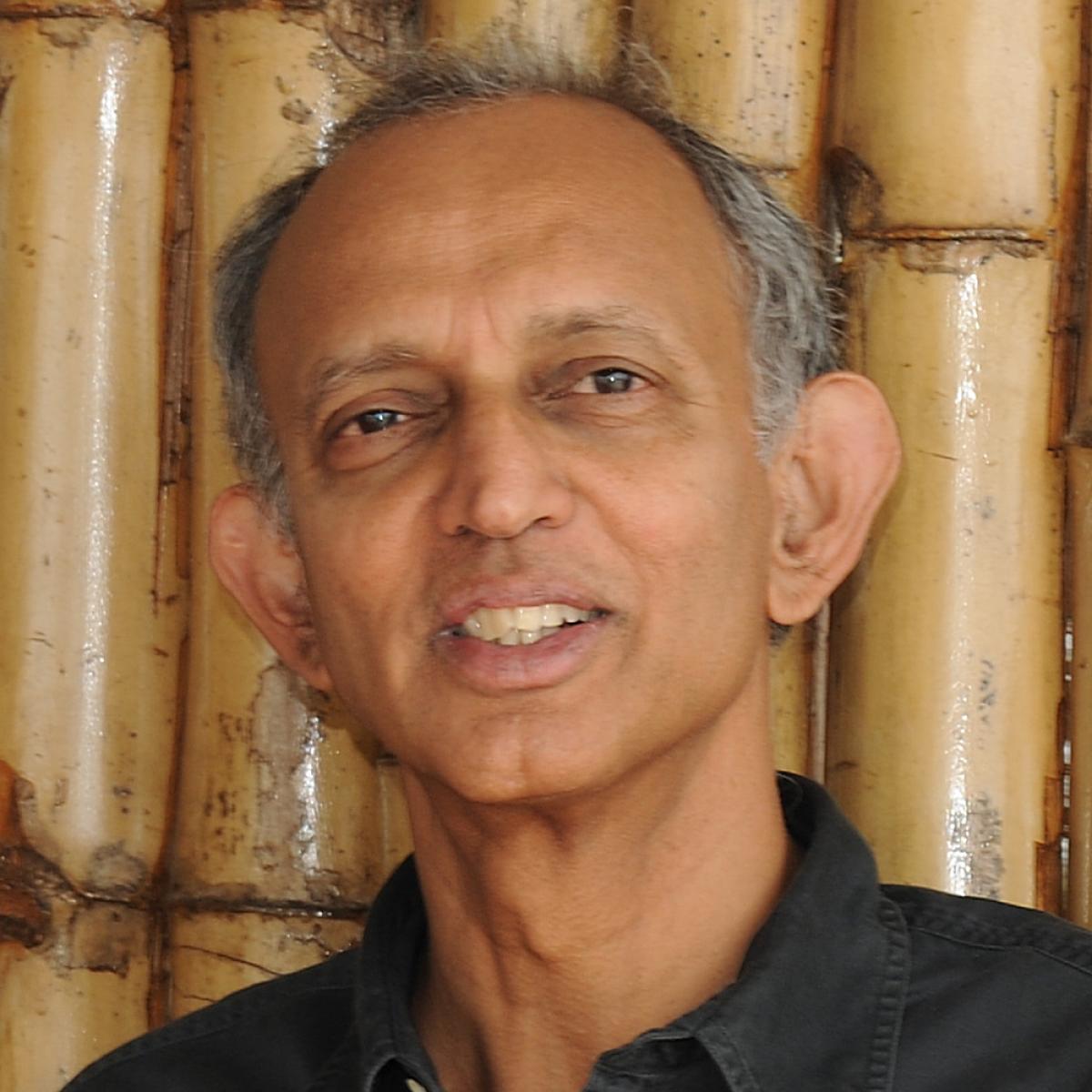 Later: how to view this lower bound an “explicit construction” problem?
Ravi Kannan
11 / 28
Photo of Ravi Kannan: https://simons.berkeley.edu/people/ravi-kannan
Kannan’s Lower Bound Idea:Karp-Lipton Theorem + Win-Win Analysis
Either            happens, or not.
In both cases, we get the desired circuit lower bound.
YES
NO
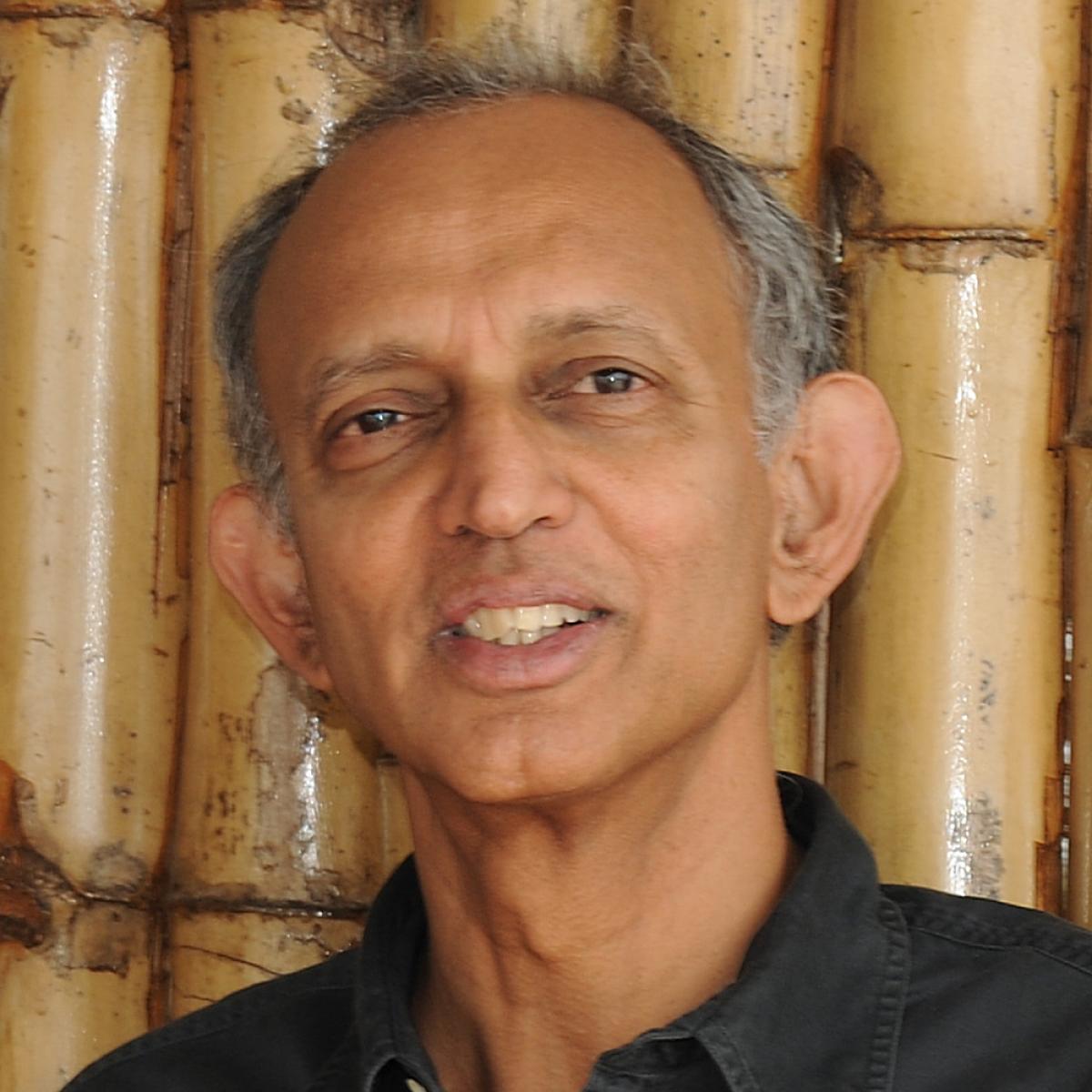 Super-poly circuit complexity
Ravi Kannan
12 / 28
Photo of Ravi Kannan: https://simons.berkeley.edu/people/ravi-kannan
Why Not Exponential Size?
YES
NO
13 / 28
Our Result I: Poly-time Pseudodeterministic Construction of Primes
Improving the subexponential bound from Oliveira-Santhanam to polynomial bound!
Overcoming the “half-exponential” barrier!
14 / 28
Improving the super-poly bound from Kannan to truly exponential bound!
Overcoming the “half-exponential” barrier! (again)
…What does this mean?
15 / 28
Proof Technique: Iterative Win-win
Half-exponential barrier:If one case is poly-time, then the other case has to be subexponential time 
Previous win-win arguments:
YES
YES
YES
YES
YES
Iterative win-win:
NO
NO
NO
NO
16 / 28
Proof Technique: Iterative Win-win
YES
YES
YES
YES
Iterative win-win:
NO
NO
NO
16 / 28
The other ingredient 4 pseudodeterminism:hardness vs randomness, revised!
“Randomness vs time” [IW01, TV07]
Hardness vs Randomness
scaled-down
scaled-down
scaled-down
Chen-Tell Generator
The GKR protocol
The PCP Theorem
Hardness vs Randomness
Win-win analysis
“Randomness vs Time” [IW01, TV07]
Iterative win-win
“Hardness vs randomness revised” [CT21]
[OS17]: Pseudodeterministic constructions in subexponential time
Our results: Improving [OS17] to polynomial time!
17 / 28
The Chen-Tell generator
18 / 28
The Chen-Tell generator(reconstructive version)
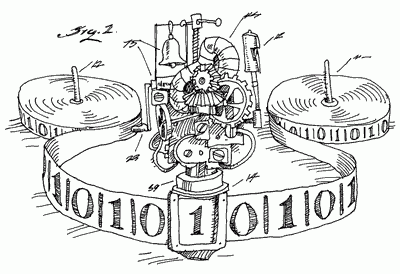 19 / 28
[OS17] from Chen-Tell
“derand. is possible”, so get det. algo
NO
YES
20 / 28
Apply it again?
NO
YES
21 / 28
… and again
NO
NO
NO
YES
YES
YES
22 / 28
Each Iteration
NO
YES
23 / 28
24 / 28
Our algorithm
25 / 28
The story
Polynomial-time pseudodeterministic constructions!
Win-win analyses are omnipresent in complexity theory
Straightforward win-win analysis only gives you “half-exponential” bounds
Iterative win-win gives you optimal bounds!
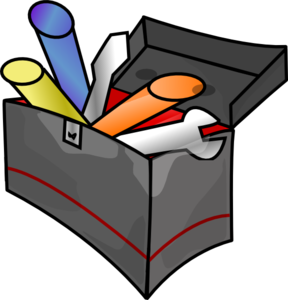 Exponential-size circuit lower bounds!
26 / 28
… and a twist!
Polynomial-time pseudodeterministic constructions!
Win-win analyses are omnipresent in complexity theory
Straightforward win-win analysis only gives you “half-exponential” bounds
Iterative win-win gives you optimal bounds!
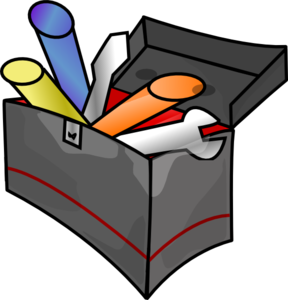 Exponential-size circuit lower bounds!
Why use win-win arguments if you can win directly???
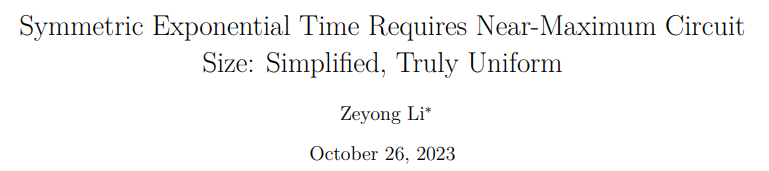 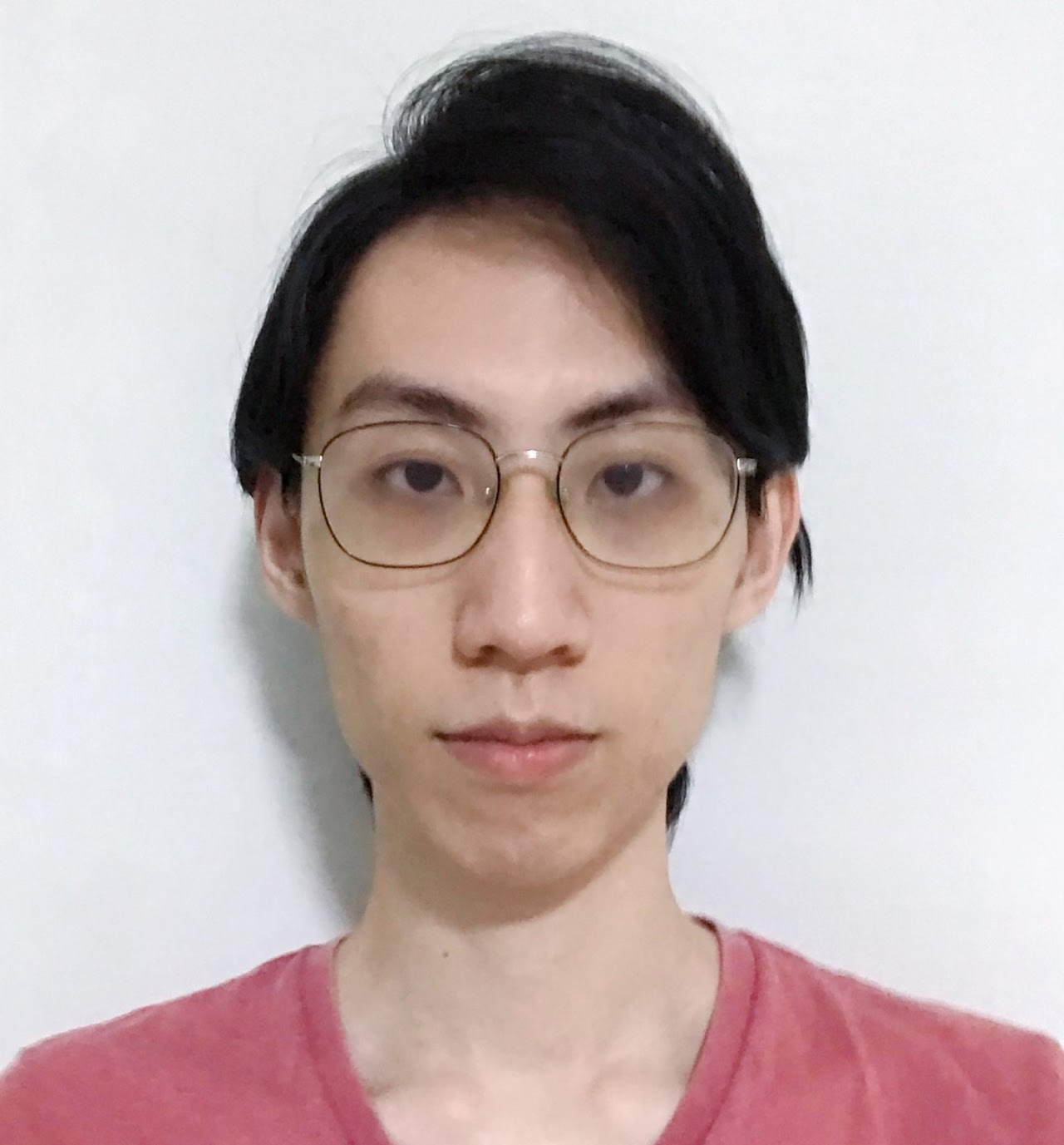 Zeyong Li
26 / 28
Photo of Zeyong Li: https://sites.google.com/view/zeyong
Li’s New Lower Bound
The exponential circuit lower bound actually holds on every input length!
(CHR23 only proved lower bounds on infinitely many input lengths)
almost-everywhere
27 / 28
Second Half of This Talk
Theory of “Range Avoidance”
Almost-everywhere exponential-size circuit lower bounds!
Exponential-size circuit lower bounds!
The iterative win-win method
The range avoidance problem
Provability of dwPHP
Thank you!
A journey that starts from logic!
Questions are welcome!
28 / 28